German
School rules [2 / 3]
Using the verbs dürfen, müssen and können in the plural
Herr Jones
ü
Rücken
wünschen
[to wish]
fünf
Stück
Glück
müssen
[luck/happiness]
[to have to/must]
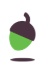 ö
Lösung
mögen
[solution]
[to like]
schön
französisch
können
[to be able to, can]
möglich
[possible]
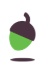 Rachel Hawkes
Plural conjugations
You won’t come across this often at GCSE.
wir				we
ihr				you (plural)
sie / Sie	they / you (formal)
We are allowed to eat in the canteen.
Wir dürfen in der Kantine essen.
You have to learn Maths.
Ihr müsst Mathe lernen.
They / You are able to be quiet.
Sie können ruhig sein.
How to form plural conjugations
Take the -en off the infinitive and add the conjugations:
wir
wir
dürfen
müssen
können
-en
-t
ihr
ihr
dürft
müsst
könnt
-en
sie / Sie
sie / Sie
dürfen
müssen
können
Notice the wir and Sie / sie are the same as the infinitive.
ich and wir?
Talking about us:
Talking about me:
wir  dürfen
we are allowed to
ich  darf
I am allowed to
wir  müssen
we have to
ich  muss
I have to
wir  können
we are able to
ich  kann
I am able to
Modal verbs in the plural:

ich darf means ………………………………. .
wir können means ………………………………. .
The wir and the sie / Sie conjugations are the same as the
Hochdeutsch means ……………………………... .
When using a modal verb, you also need an infinitive verb at the ………     of the sentence.
I am allowed to
we are able to, can
infinitive
standard German
end